Emergency Medical Responder
Chapin Area Rescue Squad
Chapter 8: Patient Assessment
Objectives
Utilize scene findings and simple patient assessment findings to treat life threatening conditions
Ensure the scene is safe
Assist other crews with scene management
Additional resources
Incident Command
Identify MOI and NOI to develop patient assessment skills
Introduction
Patient assessment sequence
Perform a scene size-up.
Perform a primary assessment.
Obtain the patient’s medical history.
Perform a secondary assessment.
Perform a reassessment.
Scene Size Up
General overview of the incident and its surroundings
Review dispatch information.
Location of the incident
Main problem or type of incident
Number of people involved
Safety level of the scene
Number of Patients- If need additional rigs, call Control EARLY
MOI/NOI
Primary Assessment
Form a general impression.
Note the patient’s sex and approximate age.
Determine whether the patient has experienced trauma or illness.
Determine the patient’s level of consciousness- AVPU
ABCs
Skin Conditions
Rapid Scan
History Taking
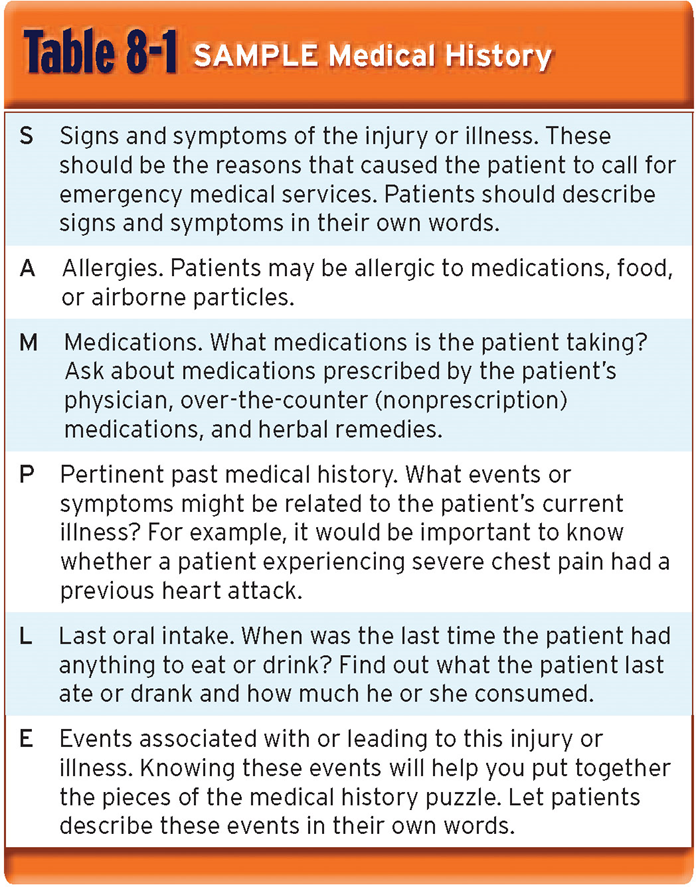 Investigate the chief complaint
SAMPLE

EMTs- OPQRST
Secondary Assessment
Critical (sick)/Non-Critical (not sick)
Rapid Trauma Exam/Rapid Physical Exam also RTA/RPA
If Not Critical or time persist
Focused Physical Exam

Obtain Vitals
Pulse
RR
BP
Pupils
SPO2
Reassessment
Repeat Primary Assessment, History and Secondary Assessment
Recheck Vitals
5 minutes for unstable patients
15 minutes for stable patients
Review
The patient assessment sequence can be used to examine patients who have experienced illnesses, trauma, or both
When examining medical patients, follow the basic assessment sequence.
When caring for a trauma patient, perform the secondary assessment before taking the medical history.